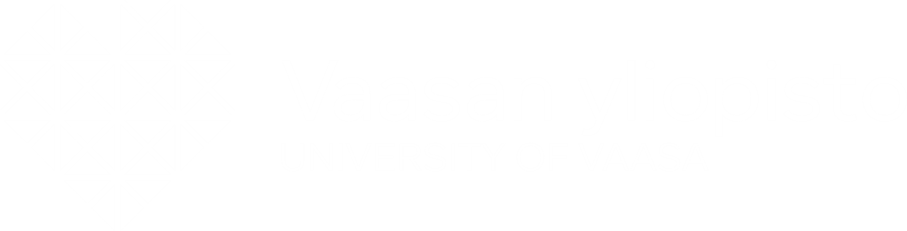 SATE2180Kenttäteorian perusteetDerivointi- ja integrointikaavoja Sähkötekniikka/MV
Derivointikaavoja 1/2
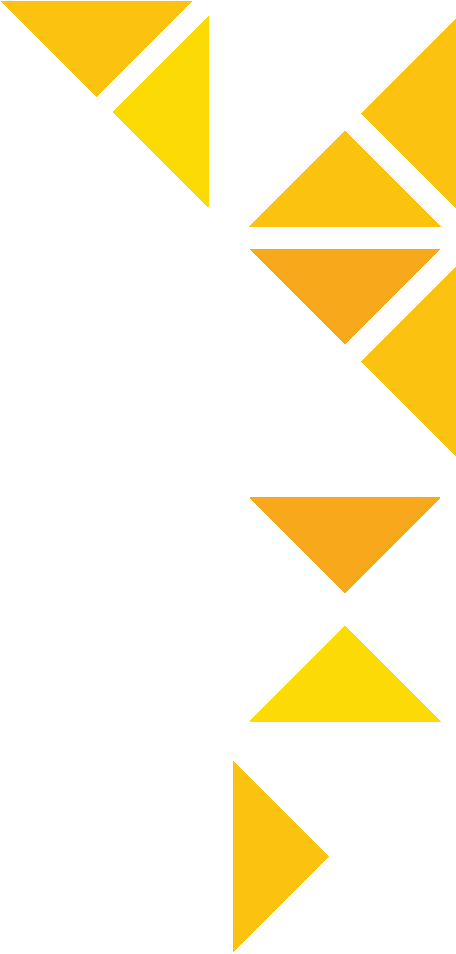 Seuraavissa kaavoissa u jav ovat x:n funktioita; A ja n ovat vakioita
22.8.2018
Vaasan yliopisto | Sähkötekniikka | SATE2108 Derivointi- ja integrointikaavoja
2
Derivointikaavoja 2/2
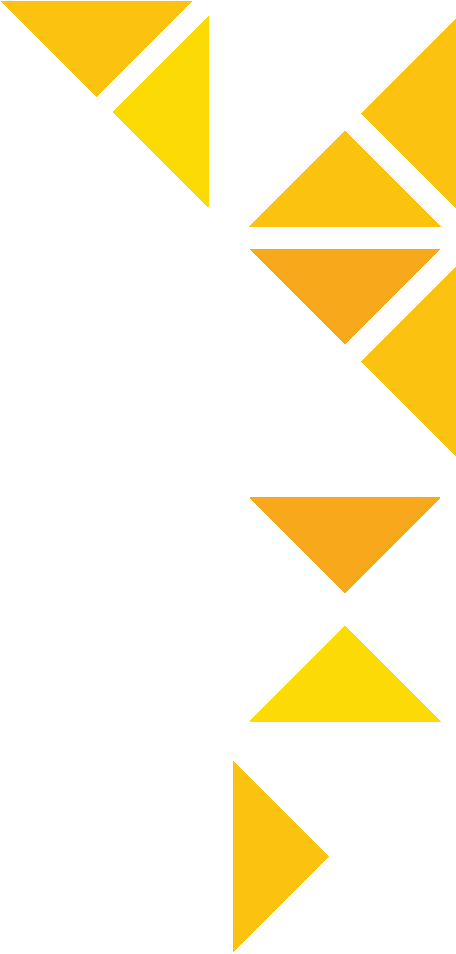 Seuraavissa kaavoissa u jav ovat x:n funktioita; A ja n ovat vakioita
22.8.2018
Vaasan yliopisto | Sähkötekniikka | SATE2108 Derivointi- ja integrointikaavoja
3
Integrointikaavoja 1/3
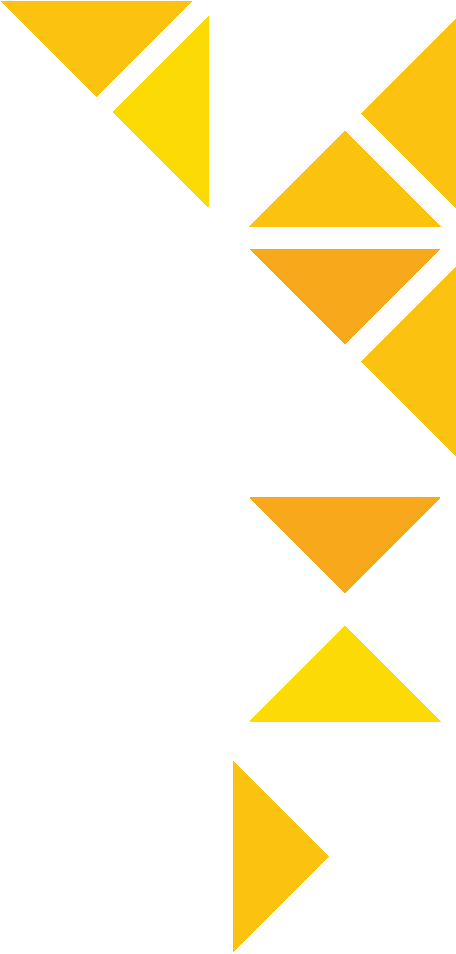 Seuraavissa kaavoissa u jav ovat x:n funktioita; A ja n ovat vakioita
22.8.2018
Vaasan yliopisto | Sähkötekniikka | SATE2108 Derivointi- ja integrointikaavoja
4
Integrointikaavoja 2/3
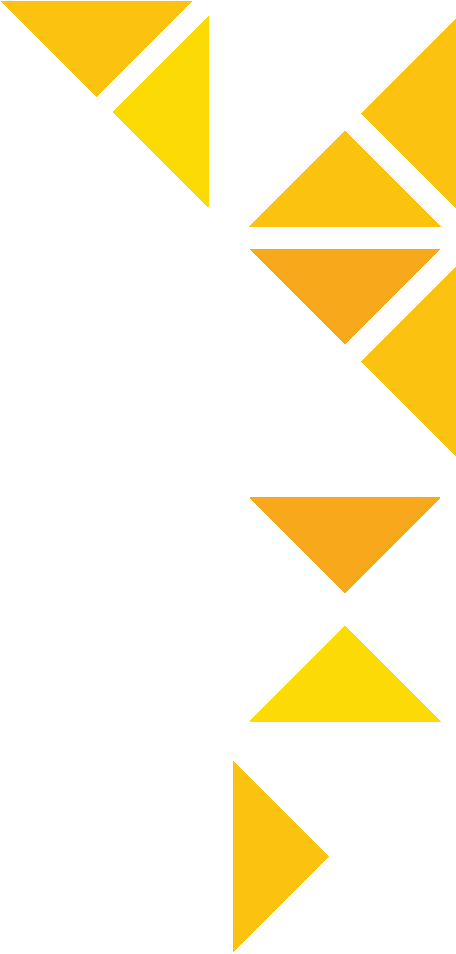 Seuraavissa kaavoissa u jav ovat x:n funktioita; A ja n ovat vakioita
22.8.2018
Vaasan yliopisto | Sähkötekniikka | SATE2108 Derivointi- ja integrointikaavoja
5
Integrointikaavoja 3/3
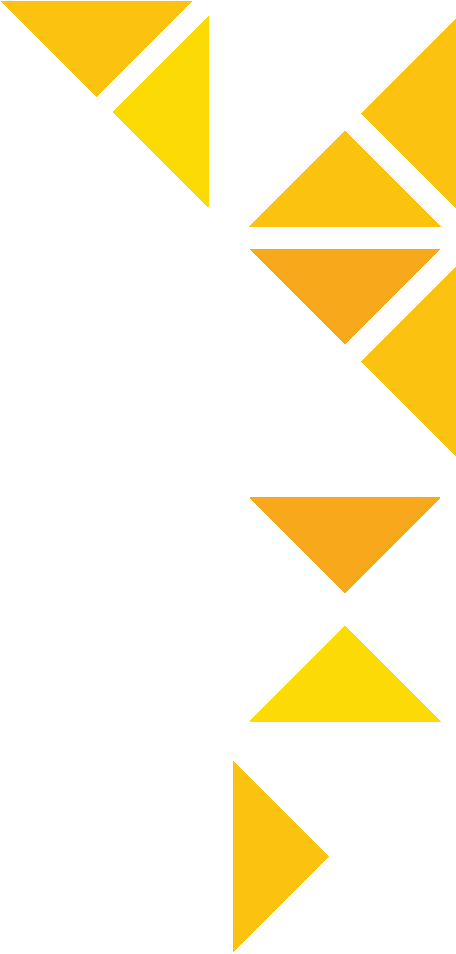 Seuraavissa kaavoissa u jav ovat x:n funktioita; A ja n ovat vakioita
22.8.2018
Vaasan yliopisto | Sähkötekniikka | SATE2108 Derivointi- ja integrointikaavoja
6
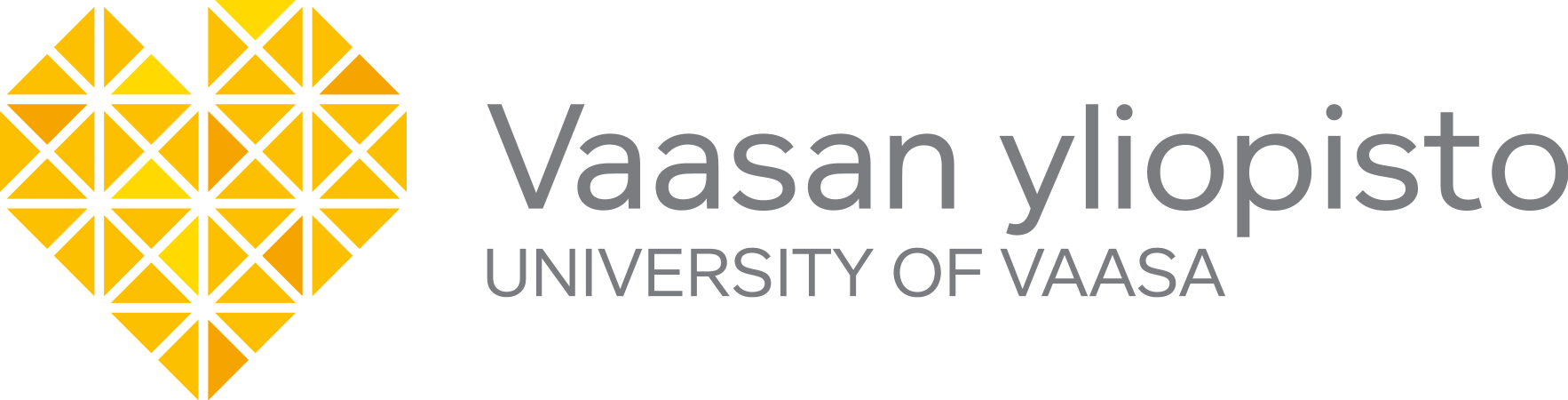 22.8.2018
Vaasan yliopisto | Sähkötekniikka | SATE2108 Derivointi- ja integrointikaavoja
7